SCIENCE
Jackie Aycock
Student Success Coach
TEAS TEST PRACTICE
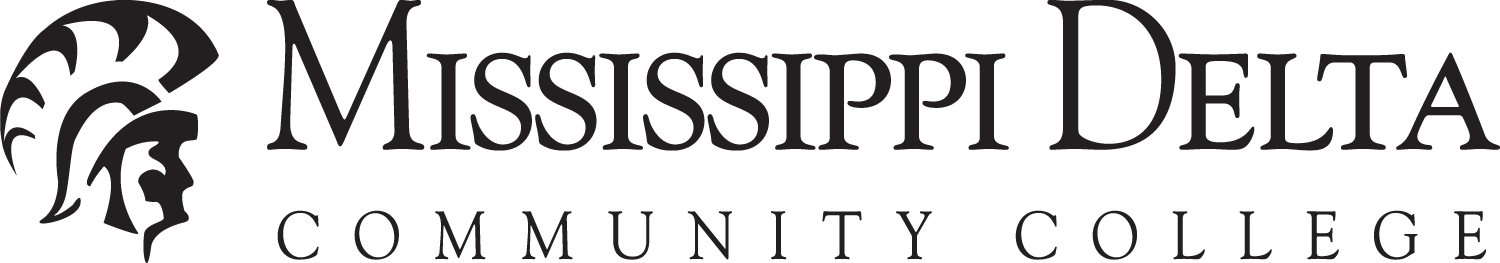 Human Anatomy and Physiology
Positional or directional terms
Superior (cranial): Toward the head of the body or body structure; above another part of the body
Inferior (caudal): Toward the lower end of the body or a body structure; below another part of the body
Ventral (anterior): Toward the front of the body; in front of another structure or body part
Dorsal (posterior):Toward the back of the body; behind another structure of the body
Medial: Toward the middle of the body;on the inner side of of another structure of the body part
Continued:
Lateral: Toward one side of the body; on the other side of another structure or body part
Intermediate: Between medial and lateral
Proximal: Closer to the trunk of the body
Distal: Farther from the trunk of the body
Superficial: Close to the surface of the skin
Deep: Far from the surface of the skin
Prone: Lying on the stomach
Supine: Lying on the back
Respiratory system
Main function: Transport oxygen from the atmosphere into the body’s cells and move carbon dioxide in the other direction
Oxygen in the lungs moves into the blood; carbon dioxide in the blood moves into the lungs, and the lungs move the carbon dioxide into the atmosphere.
Alveoli: Tiny air sacs in the lungs where oxygen and carbon dioxide are exchanged
Trachea: The windpipe which connects the larynx to the lungs
Bronchi: The main passageways directly attached to the lungs
Cardiovascular/circulatory system
Main function: Transport nutrients, waste, chemical messengers, and immune molecules
The closed circulatory system: Transport blood away from the heart, transport blood to the heart, and connect arteries to veins in tissues
The open lymphatic system circulates and filters interstitial fluid between cells and drains into the circulatory system.
Two contraction cycles of the heart; systole and diastole
Systole: the contraction of the heart muscles
Diastole: the relaxation of the heart
continued
Blood plasma contains nutrients, hormones, antibodies, and other immune proteins.
Red blood cells contain hemoglobin and transport oxygen.
White blood cells are divided into leukocytes and lymphocytes.
Gastrointestinal/digestive system
Main functions: breaks down food for absorption and distribution
Three main secretions of the stomach: pepsinogen (chief cells), mucus (goblet cells) and hydrochloric acid(parietal cells)
The duodenum, the first part of the small intestine, uses alkaline bile from the gallbladder to help neutralize acid chyme.
Hormones regulate many aspects of nutrition, such as hunger and the sensation of satiety. They induce secretions, speed up the movement of food through the small intestine, induce cellular uptake of glucose, simulate the breakdown of stored glycogen, and modulate digestive action.
continued
continued
Neuromuscular system
Main function: Nerves and muscles affect every part of the body; control involuntary and voluntary movement.
Nerves: Bundles of axons (nerve fibers) that transmit signals (or electrical impulses) from the central nervous system to the peripheral organs
Autonomic nervous system: Controls involuntary movement, such as heart rhythm, digestion and breathing
Muscles: soft tissues, or myofibrils, made up of sarcomere units, each containing long strands of proteins. They respond to nerve impulses to produce force and motion.
Reproductive system
Main  functions: The male reproductive system involves physical structures, hormones, and secretions and works with the endocrine system.
Major components of the male system: penis, vas deferens, urethra, prostate, seminal vesicles, testes, and scrotum
The scrotum holds the testes away from the body to lower their temperature for sperm production
continued
Major components of female system: ovaries, fallopian tubes, uterus, cervix, and vagina
Estrogen: made in the ovaries and causes the egg to mature and the uterine endometrium to thicken
Integumentary system
Main function: organs and glands protect the body and regulate temperature,  including skin, hair, and nails.
Responsible for some excretion (e.g., water and minerals, such as sodium, chloride and magnesium)
Takes part in thermoregulation: When the body is too warm, sweat is produced and released. When the body is too cold, blood vessels constrict, reducing the amount of blood brought to the skin surface.
The skin produces vitamin-D when hit by ultraviolet light.
Endocrine System
Main function: Organs increase hormones that regulate many patterns in the body into the circulatory system.
Major glands: pineal, hypothalamus, pituitary, thyroid and parathyroid, thymus, adrenal, pancreas, and ovaries or testes
Regulates blood production, appetite, reproduction, brain function, sleep cycle, salt and water, homeostasis, growth, sexual development, and response to stress or injury
The nervous and endocrine systems integrate at the hypothalamus.
The nervous system receives electrical impulses to send signals and activate the pituitary, which releases hormones to other glands.
The endocrine system acts more slowly than nervous system but the effects are longer lasting.
Genitourinary (urogenital) system
Main functions: excretory process
Major organs: kidneys, ureters, urinary bladder and urethra
Kidneys filter blood, create urine, stabilize water balance, maintain blood pressure, and produce an active form of vitamin-D.
Males have a longer urethra, which passes through the penis and carries urine and sperm.
Ureters: small tubes that carry urine to the  urinary bladder where it is held until it is released through the urethra.
Immune system
Main functions: prevents the entry of pathogens through the use of barriers, such as the skin and secretions
If the barriers are breached, there are cells and chemicals that attack the pathogens.
If the attack fails, the adaptive immune system identifies, targets, and remembers the pathogen.
Two major components: Innate and adaptive.
Innate system: a series of non-specific barriers, divided into external (e.g. skin, hair, mucus, and earwax) 
and internal ( e.g. antimicrobials, inflammation, interferons, and complement) that reduces the number of 
pathogens that can enter the body or multiply.

Adaptative system: divided into reaction (i.e., killing pathogens) and prevention (i.e., antibodies)

T-cells recognize the pathogen and activate the B-cells, which multiple rapidly and produce antibodies.
Skeletal system
Three functions: movement, protection, and metabolism
Four bone types: long, short, flat, and irregular
Long bones, such as the humerus, ulna, radius, femur, tibia, and fibula, have hollow shafts containing marrow. 
Short bones, such as the toe bones and collarbone, are wider than they are long.
Flat bones, such as the scapula, ribs, and sternum, contain marrow but are not hollow.
Irregular bones, such as the skull, knee, and elbow, are non symmetrical.
Synovial joints, such as the pivot, ball and socket, and hinge, contain a lubricant and are usually capable of movement.
Two types of bone cells
osteoclast
osteoblast
Life and physical sciences
Genetics terminology
DNA: a nucleic acid that carries the genetic information in cells; it consists of two long chains of nucleotides twisted into a double helix and joined by hydrogen bonds
Nucleus: membrane-bound organelle containing chromosomes
Prokaryotic cell: cells without a nuclei and organelles
Eukaryotic cell: cells with nuclei and organelles
Meiosis: two-step cell division process that reduces the chromosome number (from diploid to haploid) and creates genetic variation
Mitosis: division and replication of the nuclear material (DNA) into two identical nuclei; cytokinesis typically occurs creating two identical cells
Chromosome: a threadlike structure of nucleic acids and proteins found in the nucleus of most living cells. Humans have 22 pairs plus 2 sex chromosomes (XX for women, XY for men), for a total of 46
Genes: the basic physical and functional units of hereditity; they act as instructions to make molecules called proteins
Proteins: an important class of molecules found in all living cells; composed of one or more long chains of amino acids, the sequence of which corresponds to the DNA sequence of the gene that encodes it
Allele: one of two or more versions of a gene; individuals inherit two alleles for each gene, one from each parent
continued
Dominant allele: the stronger of two inherited alleles
Recessive allele: the weaker of the two inherited alleles
Homozygote: an individual who has inherited two of the same alleles for a particular trait
Heterozygote: an individual who has inherited two different alleles for a particular trait.
Genotype: the genetic makeup of an organism or cell.
Phenotype: an individual’s observable and/or biochemical characteristics, such as height, eye color, and blood type.
Scientific reasoning
Steps of the scientific method:
Ask a question
Conduct research
Develop a hypothesis
Design and conduct an experiment
Analyze data
Accept/reject the hypothesis
Scientific reasoning terms
Experiment: a scientific procedure to test hypothesis
Hypothesis: an idea or theory that is not yet proven but can be tested through experimentation
Independent variable: the variable that is manipulated by researchers to the test the dependent variable; the possible cause
Control variable: a variable that is held constant
Dependent variable: the variable that is a possible effect
States of matter
Gas: an air-like substance that expands to fill the space it is in; the molecules are in constant random motion
Liquid: a fluid that takes the shape of the container it occupies; it is a substance that has volume but no shape
Solid: a substance with a defined size and shape; it is a substance that retains its shape and density when not contained
Chemistry terminology
Anion: a negative ion formed by electron gain relative to the neutral atom or molecule
Atom: the smallest unit of matter that contains elemental properties; the nucleus of an atom contains neutrons and protons; electrons are outside the nucleus
Atomic number: the number of protons in the nucleus
Boiling point: the temperature at which a liquid boils
Cation: a positive ion formed by electron loss relative to the neutral atom or molecule
Condensation: the changing of vapor or gas to a liquid
Covalent bond: a chemical bond in which the electron pairs are shared between atoms
Critical point: the temperature at which a liquid and gas phases have the same density
continued
Density: mass per unit of volume
Diffusion: mingling of substances and movement from areas of high concentration to areas of low concentration
Electrons: negative particles outside the nucleus
Extensive properties: properties that depend on the state of matter
Freezing: the temperature at which a substance changes from a liquid to a solid
Group: a column of elements in the periodic table
Ion: a charged particle formed by a molecule or atom when it loses or gains one or more electrons
Ionic bonds: the bond between two oppositely charged ions
continued
Intensive properties: properties that do not depend on the state of matter
Isotopes: two forms of the same element that have the same number of protons but a different number of neutrons
Malleability: the ability of metal to be shaped into sheets
Neutrons: uncharged nuclear particles
Nonpolar: a type of covalent bond in which two atoms share electrons
Orbital: an area around the nucleus where an electron can be found
Osmosis: the net flow of a solvent across a semipermeable membrane in response to a concentration gradient
continued
Period: one of the horizontal rows in the periodic table
Periodic table: the table of elements
Polar: a molecule that has negative and positive sides
Phase diagram: a graph of physical states of a substance under various temperatures and pressures
Protons: positively charged nuclear particles
Specific heat capacity: the amount of energy needed to change temperature of 1 kg of a substance by 1 degree Celsius
continued
Sublimation: changing from a solid to a gas without becoming a liquid
Triple point: the temperature and pressure at which solid, liquid, and vapor phases coexist
Valence electrons: electrons in an outer orbital that can form bonds with other atoms
Acid and bases
Acids and bases are common chemical  reagents.
Conjugate acid-base pairs:
The conjugate acid of a base is formed by adding one proton to the base.
The conjugate base of an acid is formed by the removal of one proton from the acid.

PH scale: A numerical presentation of acidity
A neutral solution has a PH of 7.

A basic solution has a PH greater than 7.

An acidic solution has a PH less than 7.
Wishing you all the best!
Mississippi Delta Community College does not discriminate on the basis of age, race, color, national origin, religion, sex, sexual orientation, gender identity or expression, physical or mental disability, pregnancy, or veteran status in its educational programs and activities or in its employment practices. The following person has been designated to handle inquiries regarding the non-discrimination policies: Steven J. Jones, Vice President of Administrative Services, Tanner Hall, Suite 202, P. O. Box 668, Moorhead, MS 38761, 662-246-6304; EEOC@msdelta.edu.